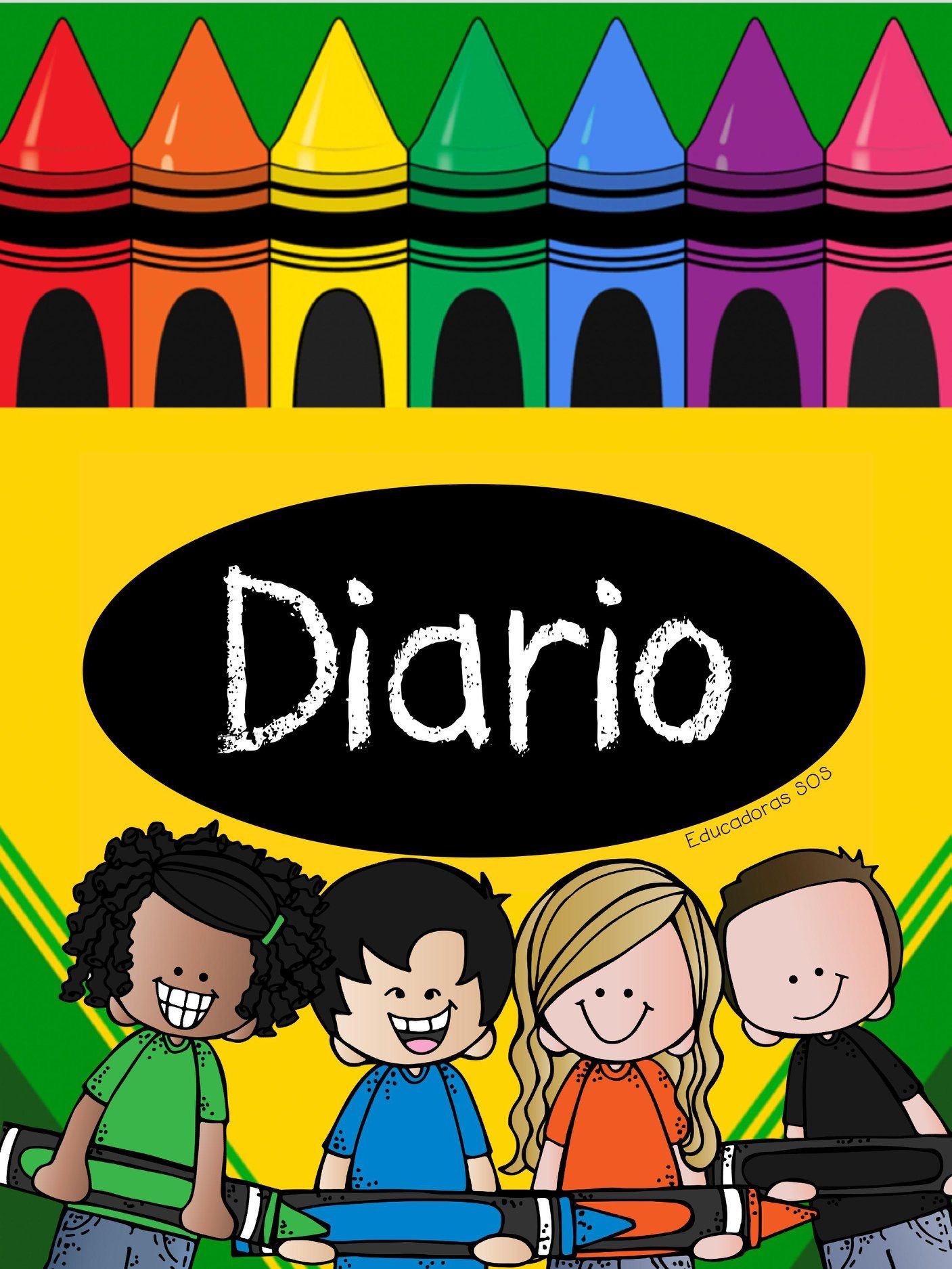 Diario de la alumna
Jardín de Niños “Victoria Garza Villarreal”Educadora: Gabriela Morin de la Rosa.  Practicante: Montserrat Vazquez Espinoza.
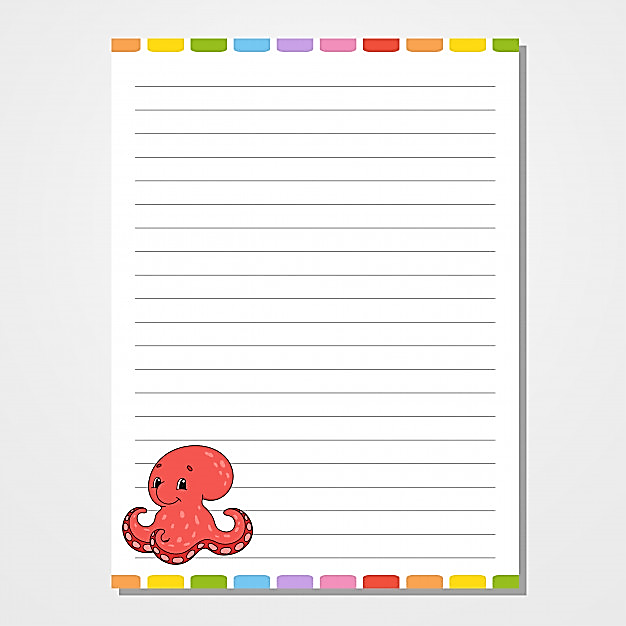 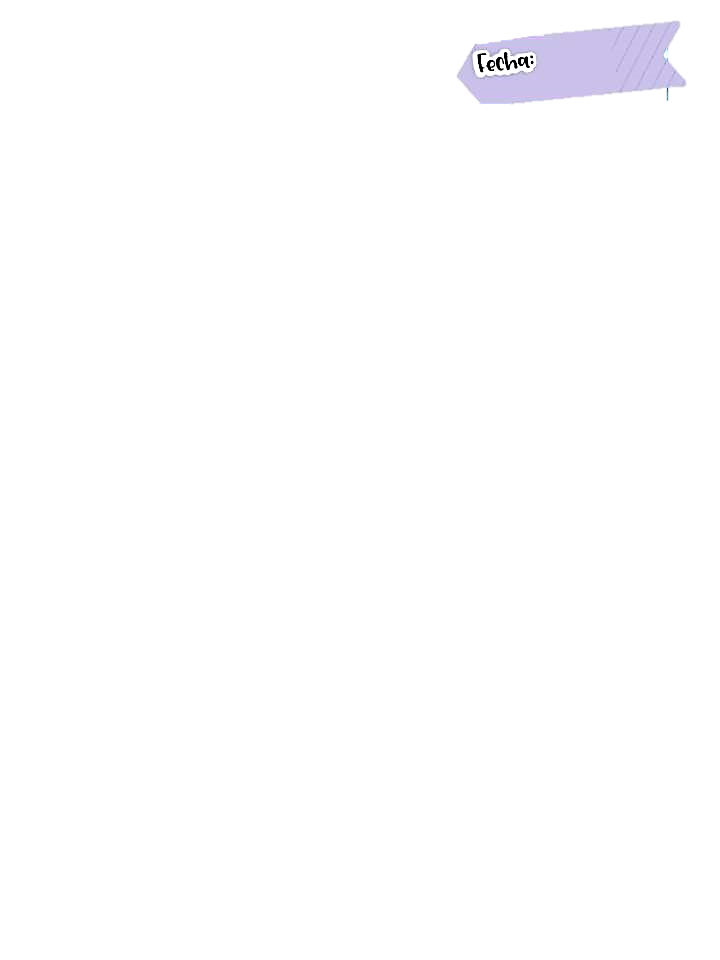 17/03/2021
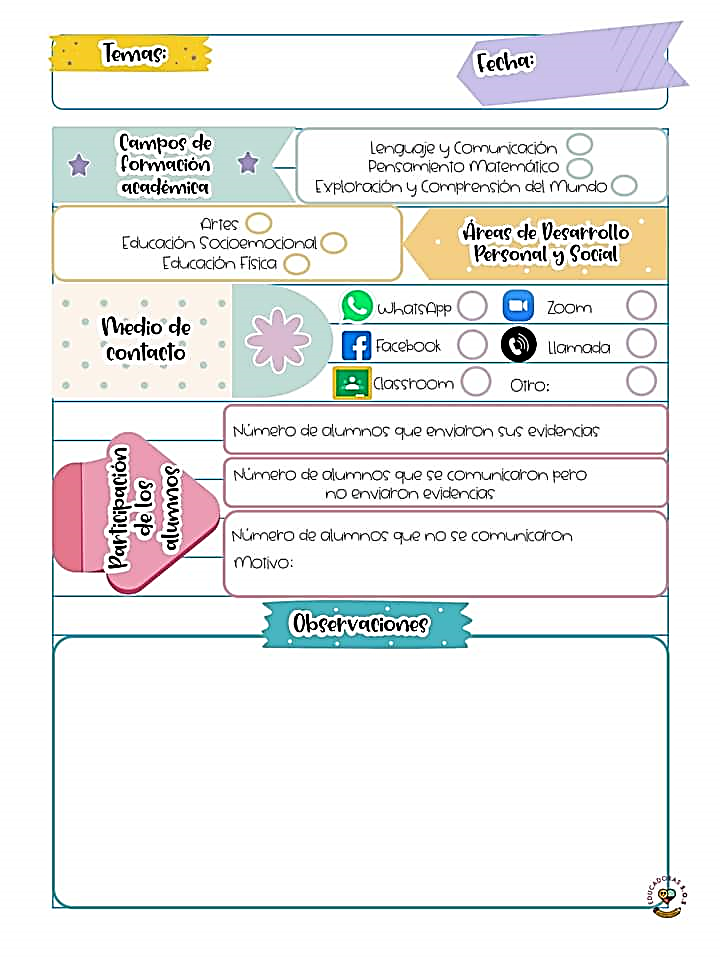 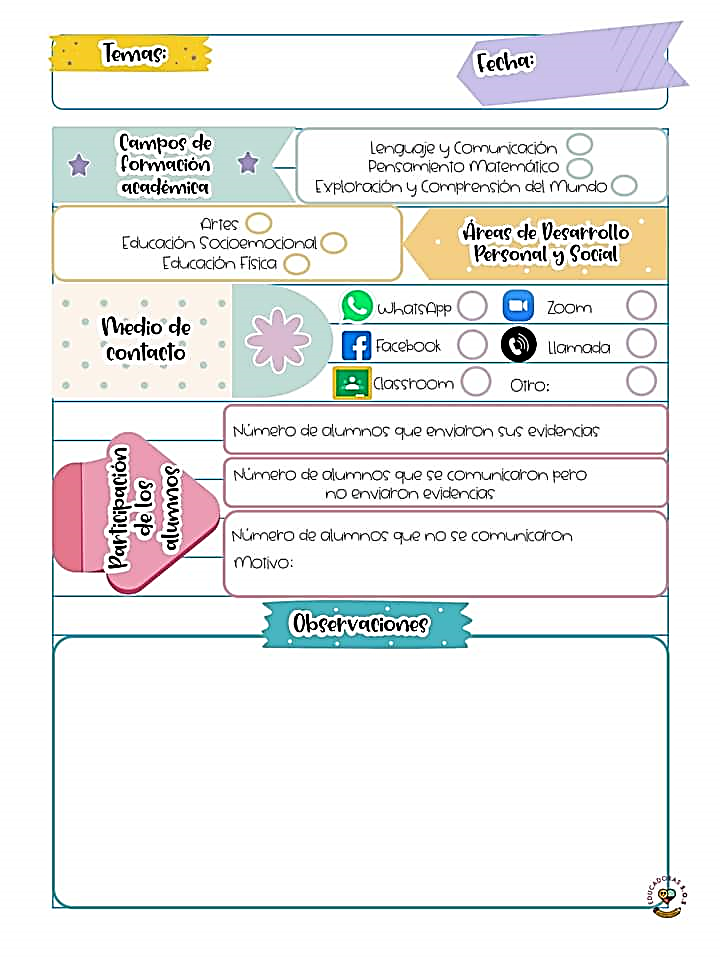 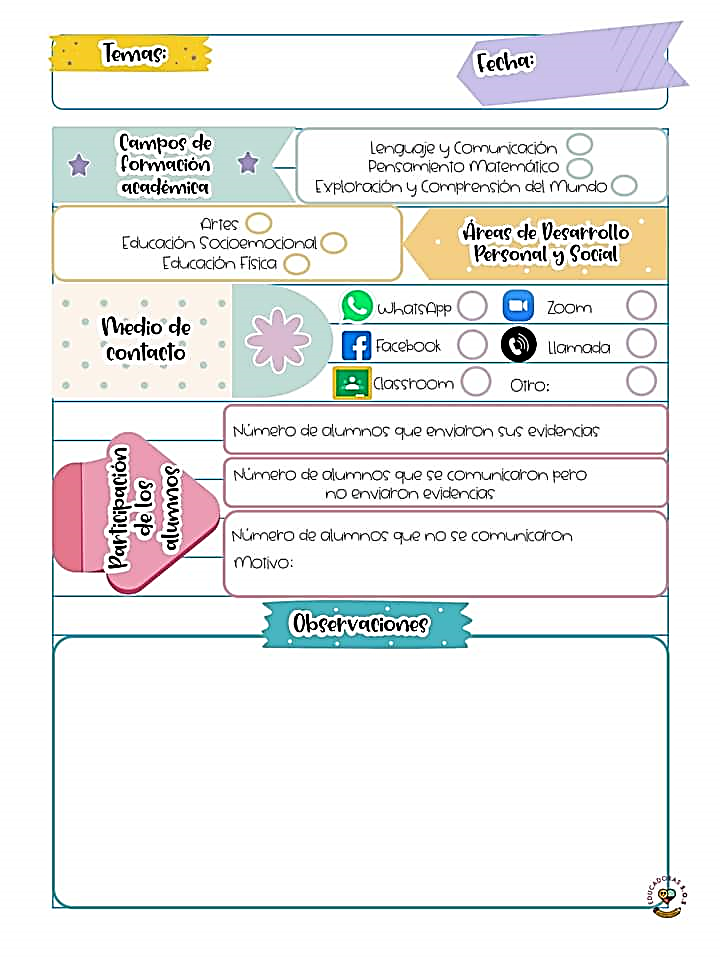 8 alumnos se conectaron a la clase virtual.
Los padres de familia tienen la oportunidad de mandar todas las evidencias de las semanas el día viernes.
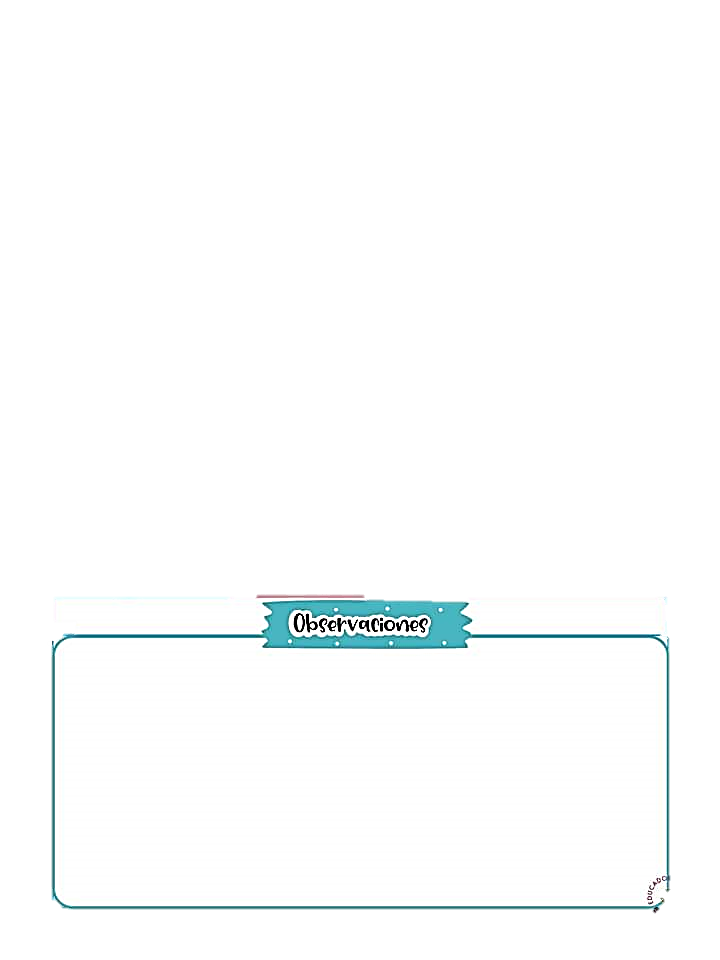 El día de hoy durante la clase virtual se trabajo con el campo de lenguaje y comunicación, con el aprendizaje de Cuenta historias de invención propia y expresa opiniones sobre las de otros compañeros, Comenzando contando un cuento breve, con 2 personajes, para después pedirles que mediante un cubo mágico para crear historias ellos mismos contaran una historia lanzando el cubo dos veces y con esos dos personajes iban a realizar un cuento, manejando la situación de la primavera. Después se les puso un juego de rompecabezas para formar una imagen con  paisaje de primavera. Por ultimo se les pidió a los alumnos que comentaran que cuento les gusto mas.
Diario de la alumna
Jardín de Niños “Victoria Garza Villarreal”Educadora: Gabriela Morin de la Rosa.  Practicante: Montserrat Vazquez Espinoza.
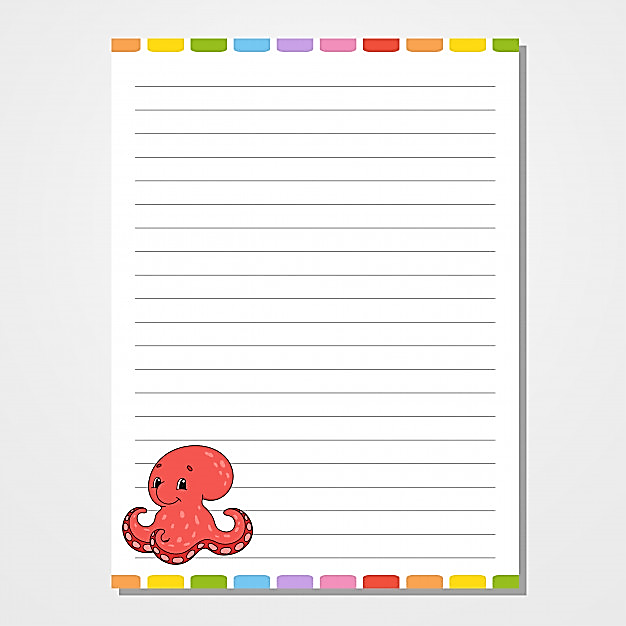 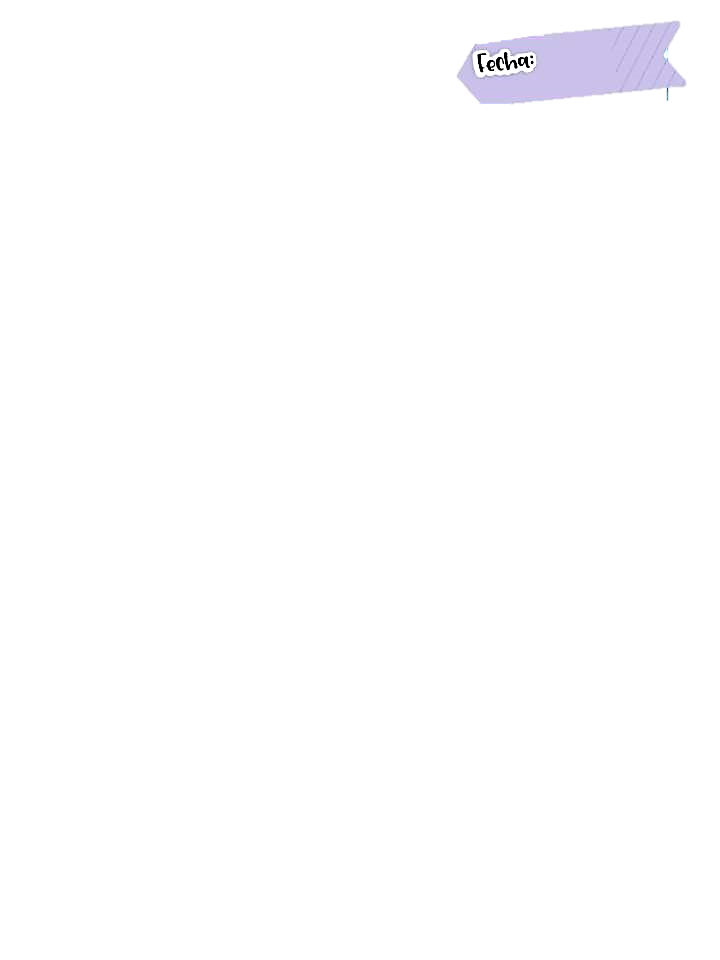 18/03/2021
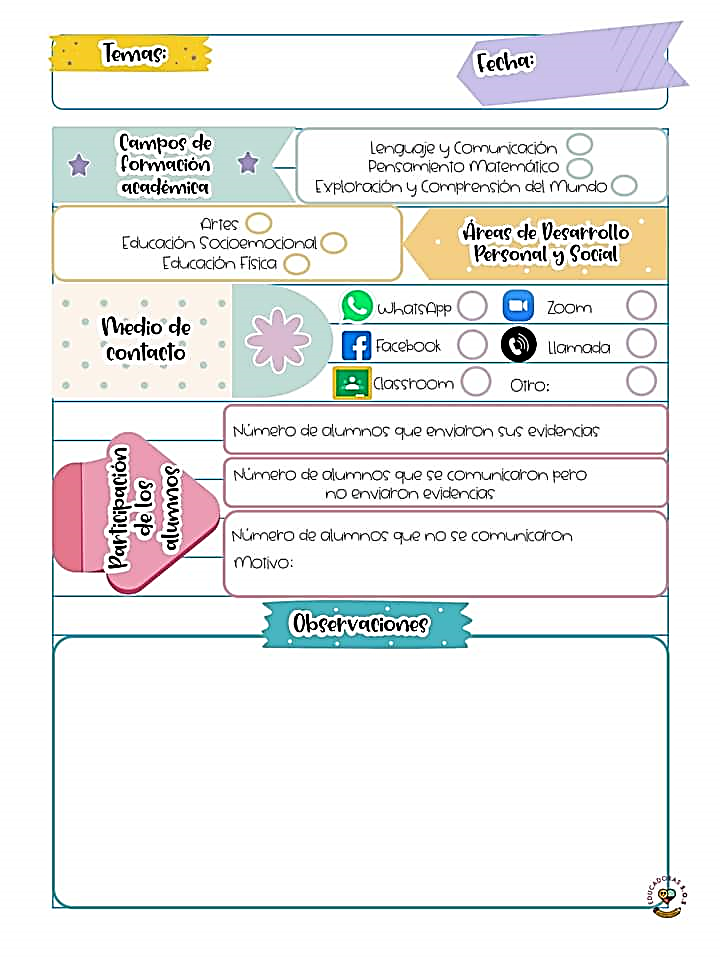 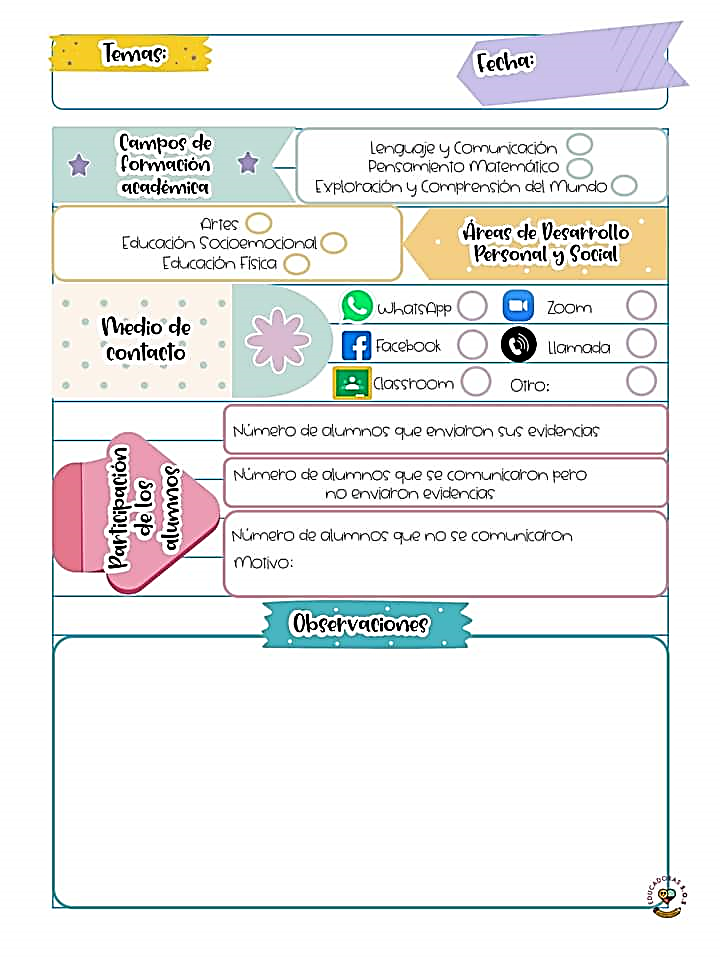 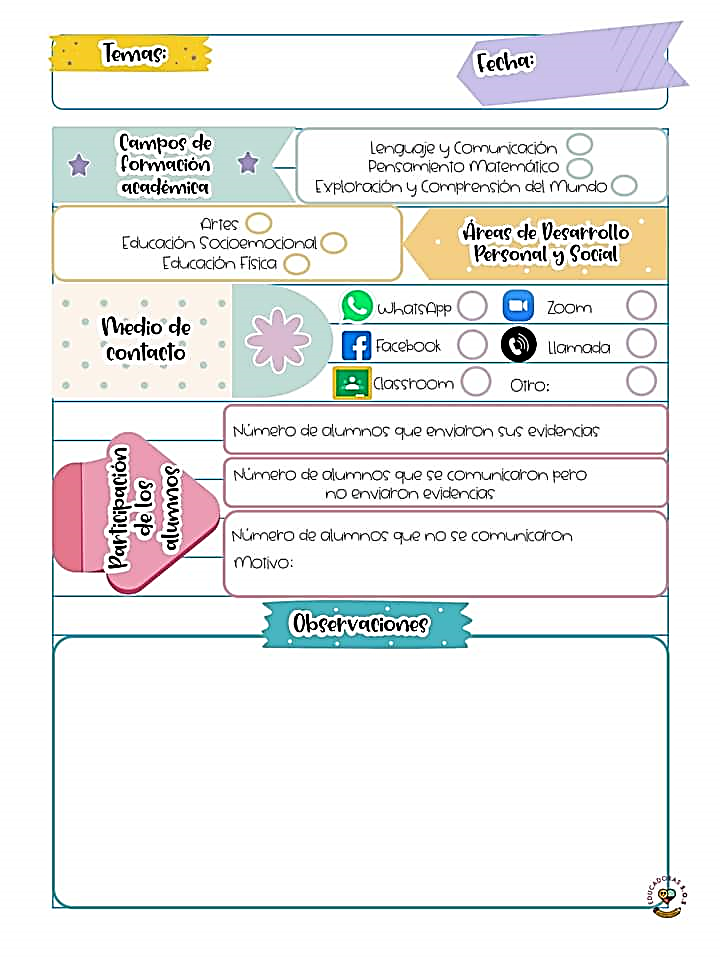 8 alumnos subieron su evidencias .
Los padres de familia tienen la oportunidad de mandar todas las evidencias de las semanas el día viernes.
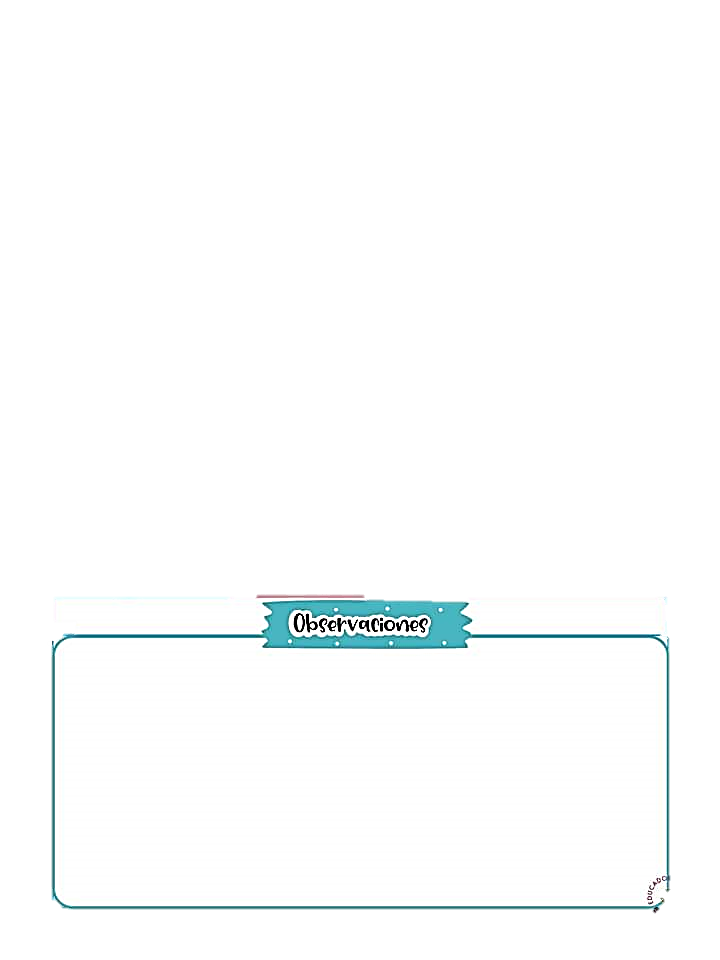 El día de hoy en el programa de aprende en casa se trabajo con el campo de pensamiento matemático, con el aprendizaje de  ubicar objetos, con énfasis en usar información para responder a ¿Dónde esta? ¿Cómo le hago para llegar a?  Se comieza con un juego de estatuas de marfil. Haciendo que digan mediante indicaciones en donde se encuentran ubicados dentro del espacio en el que están jugando. Despues mostraron un pequeño mapa donde se encontraban algunas  tiendas y cuestionarion sobre como llegar a algunos lugares, como actividad de reforzamiento se les pidió a los alumnos que realizaran un mapa del tesoro indicando donde se encontraban cada objeto que se tenia que buscar apoyándose de imágenes o dibujos.